Tehnologija spajanja savremenih materijala
Materijali i njihovo ponašanje pri zavarivanju
Zavarljivost aluminijuma i legura aluminijuma
Obojeni metal, PCK, Ttoplj= 660oC
Osnovne osobine:
Mala gustina (2,2-2,9 g/cm3)
Velika električna i toplotna provodljivost
Visoka livkost
Mogućnost oblikovanja plastičnom def.
Visoka koroziona otpornost
Primena: elektrotehnika, mašinstvo, građevinarstvo, hemijska industrija…
Legure aluminijuma:
EN AW-2xxx: osnovni leg.elem.je Cu
	    3xxx: osnovni leg.elem.je Mn
	    4xxx: osnovni leg.elem.je Si
	    5xxx: osnovni leg.elem.je Mg
	    6xxx: osnovni leg.elem.su Mg i Si
	    7xxx: osnovni leg.elem.je Zn (i Mg)
	    8xxx: legiran sa ostalim leg.elem. (Li, Fe, 		    Sn, Ni,…)
	    9xxx: neutvrđene legirajuće grupe
Ojačavanje legura
Legure koje ne ojačavaju termičkom obradom:
Rastvarajuće ojačavanje
Ojačavanje sekundarnim fazama (disperziono)
Deformaciono ojačavanje

Legure koje ojačavaju termičkom obradom:
Ojačavanje sekundarnim fazama (taložno)
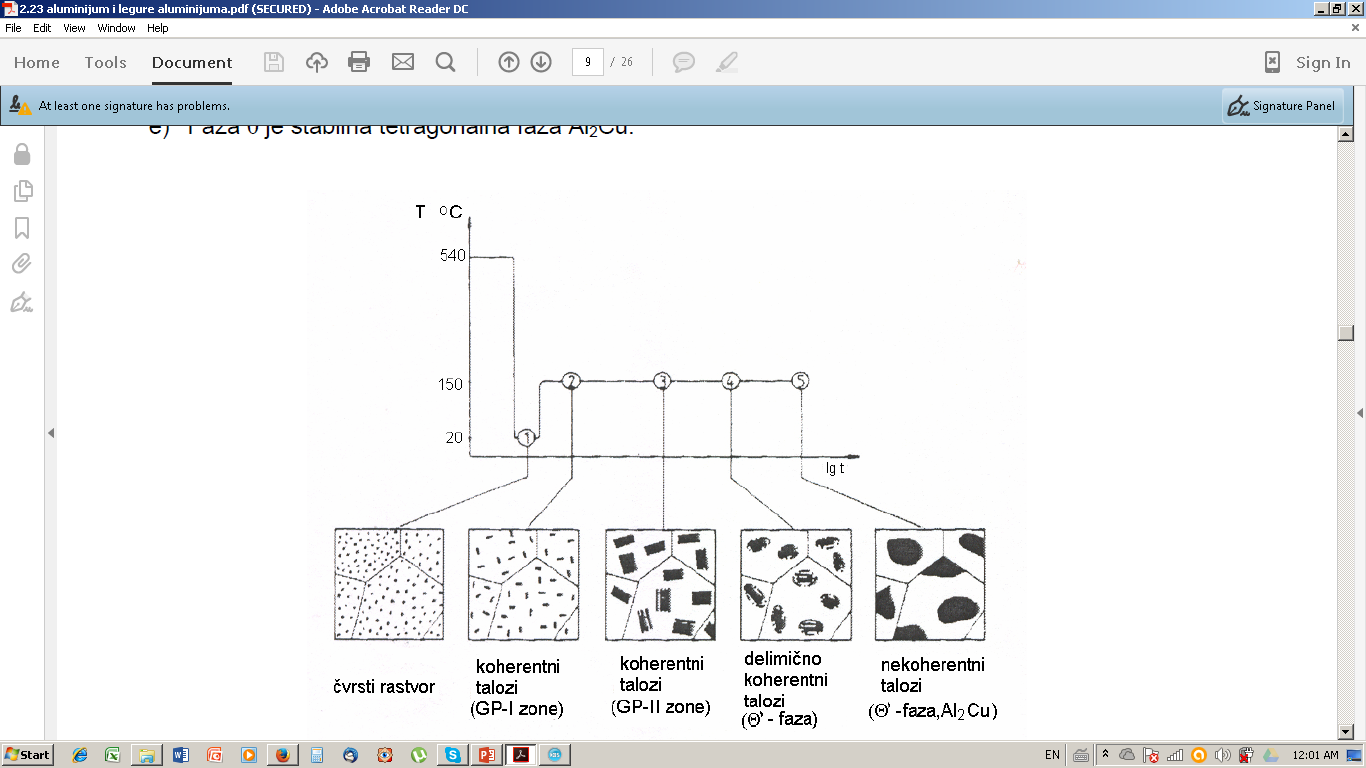 Legure: 

Al-Cu (2xxx):
Al-Zn-Mg
(7xxx):
nekoherentni talozi (ƞ – faza Zn2Mg)
delimično koherentni talozi (ƞ` - faza)
čvrsti rastvor
Koherentni talozi (GP zone)
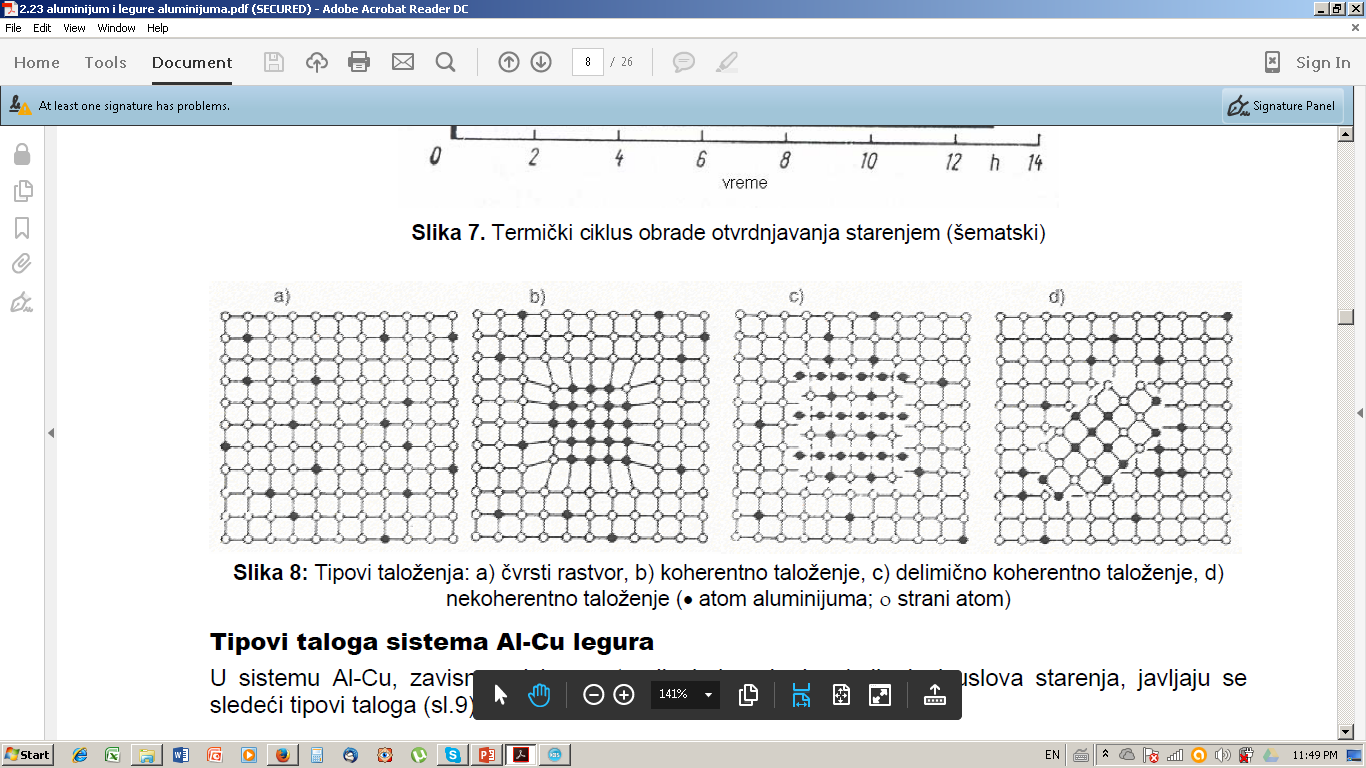 Zavarivanje legura aluminijuma
Postupci:
-    MIG 
-    TIG
elektronski snop
elektrootporno
laserom
trenjem
ultrazvučno
difuziono

Problemi:
Sklonost ka obrazovanju prslina
Obrazovanje pora u šavu
Obrazovanje oksida Al2O3
Naponska korozija
Sklonost ka obrazovanju prslina:

a) Legure Al su sklone vrućim prslinama zbog relativno širokog intervala kristalizacije – nastaju tokom kristalizacije.
Vruće (kristalizacione) prsline nastaju u slučaju da se oko kristalizovanih zrna obrazuje tečni eutektikum, u kome nakon očvršćavanja mogu da nastanu prsline.
b) Hladne prsline nastaju zbog velikog koeficijenta   
    toplotnog širenja
Nastaju kada je sadržaj legirajućih elemenata relativno visok.
Rešenje problema prslina:

Dodatak Si, Ti, B, Zr koji usitnjavaju zrno 
Parametri zavarivanja da se obezbedi mešanje DM i OM uz smanjeno pregrevanje (ograničen unos toplote)
Predgrevanje na 200-220oC zbog sporijeg hlađenja.
2. Obrazovanje pora u šavu (veća kod tehn.čistog Al nego kod legura):

Osnovni uzrok je vlaga (vodonik) i skupljanje.

a) Pore usled prisustva vlage:
Razlika u rastvorljivosti vodonika u tečnom i čvrstom stanju je veoma velika, tako da dolazi do apsorbovanja vlage (vodene pare)  i reakcije:
               2Al+3H2O	      Al2O3+6H
Pri očvršćavanju dolazi do zarobljavanja vodonika u metalu šava.
Dodatni problem predstavlja prisustvo Al2O3 koji stvara opnu iznad rastopa i ne dozvoljava vodoniku da napusti šav.
Oblik pora je okrugao ili ovalan.
b) Pore usled skupljanja:

Al i legure Al imaju velik koeficijent toplotnog širenja/skupljanja
Nastaju u blizini linije topljenja.
Pore nepravilnog oblika, nastaju iz mikrošupljina.
Rešenje za obrazovanje pora u šavu:

Čišćenje osnovnog i dodatnog materijala.
Visoka čistoća zaštitnog gasa.
Optimalni režimi zavarivanja i predgrevanje (duže zadržavanje u tečnom stanju zbog degazacije).
3. Obrazovanje oksida Al2O3:

Problem je teško topljivi oksid (Ttoplj.=2050 oC) koji štiti od oksidacije kroz mehanizam pasivizacije.
Oksid pokriva i rastop i kapi rastopljenog dodatnog materijala čime se sprečava stapanje metala u šavu.
Gustina Al2O3 je veća u odnosu na aluminijum zato se ne izdvaja na površini već odlazi u jezgro  - šav je krt, loših meh.osobina.

Rešenje: 	- korišćenje topitelja koji izdvaja Al2O3 i 			   prevodi ga u trosku.
			- detaljno čišćenje neposredno pre 			   zavarivanja
4. Naponska korozija:
Kod legura koje taložno ojačavaju; primeri:
Legura Al-Zn-Mg: Segregacija vodonika i magnezijuma po granicama zrna, čime se slabi zrno i izaziva interkristalni lom.
Legura Al-Cu: Segregacija ’ faze po granicama zrna, čime se zrno slabi i izaziva interkristalni lom.

Rešenje: primena postupka zavarivanja trenjem sa mešanjem
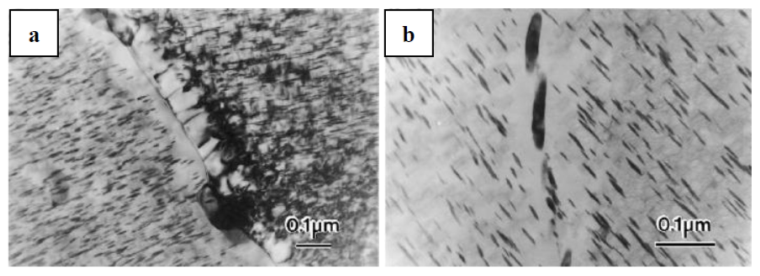 Uticajni faktori na zavarljivost legura aluminijuma:

-  Izbor dodatnog materijala
-  Priprema žljeba
Predgrevanje
Izbor zaštitnog gasa
Izbor dodatnog materijala:
Kompromis između: osetljivosti na prsline i čvrstoću (što je čvrstoća veća, veća je i osetljivost na prsline i obrnuto)
Više legirani DM obezbeđuje manju osetljivost na prsline
Primer:
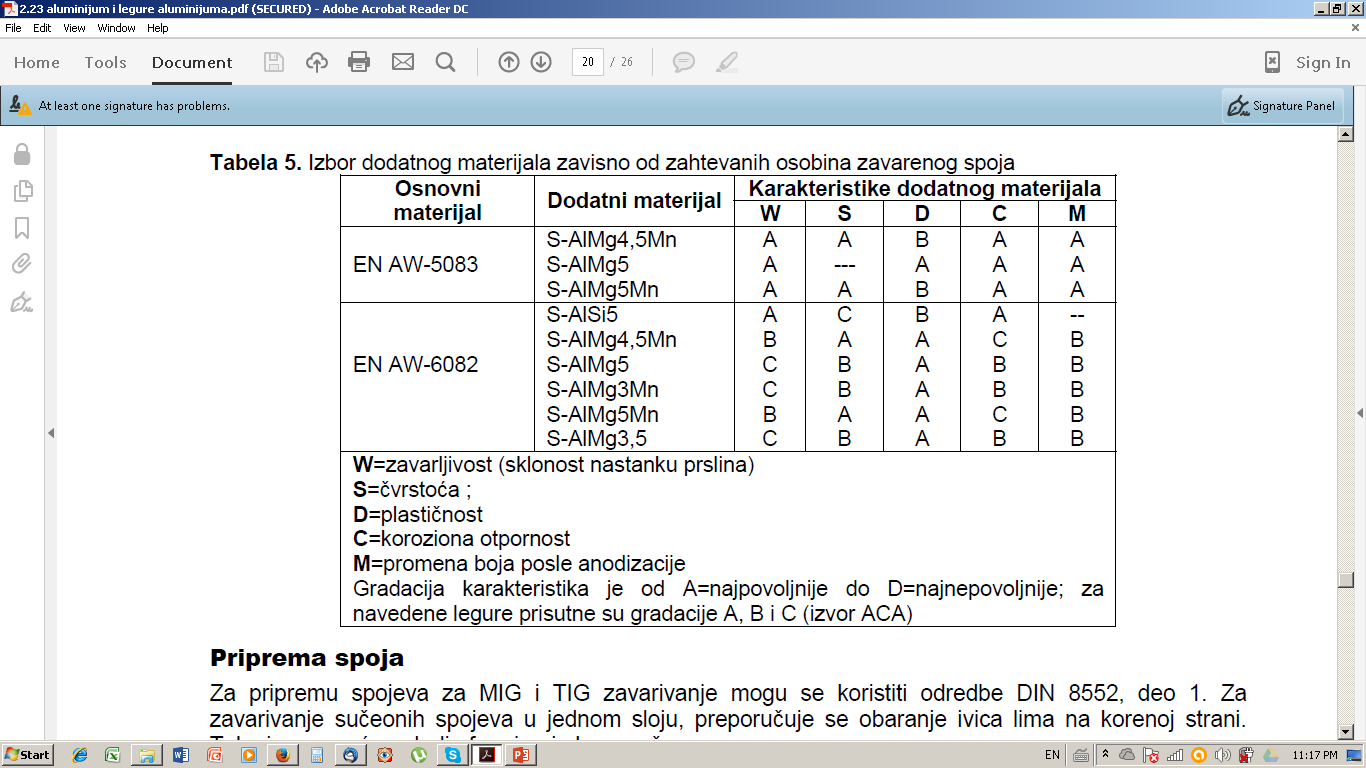 Priprema žljeba:
Pre zavarivanja odmašćivanje, sušenje, uklanjanje oksidnog sloja mehaničkim putem četkama od nerđajućeg čelika, nakon toga brzo zavarivanje (oksidni sloj nastaje, ali je tanak i ujednačen)
Priprema žljeba sa obaranjem u korenu:
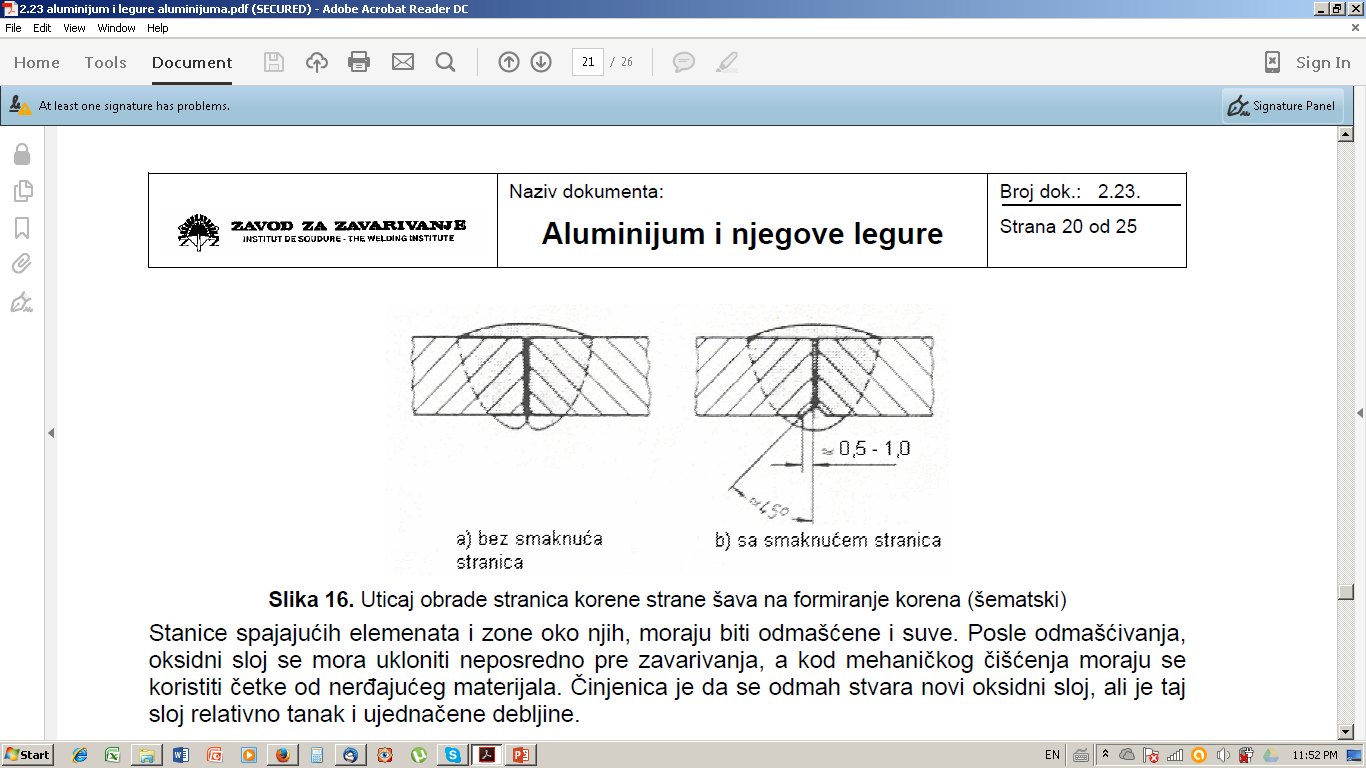 Loše formiranje korena
Dobro formiranje korena
Predgrevanje:
Kompenzacija velike topl.provodljivosti, povećanje uvara i smanjenje verovatnoće nastanka vrućih prslina
Uticajni faktori: toplotnofizičke osobine OM, postupak zavarivanja (unos toplote veći, manja temp.predgrevanja) i geometrija dela (veći presek, veća temperature predgrevanja)
Širina područja predgrevanja ~10xdebljina OM, najviše 250 mm
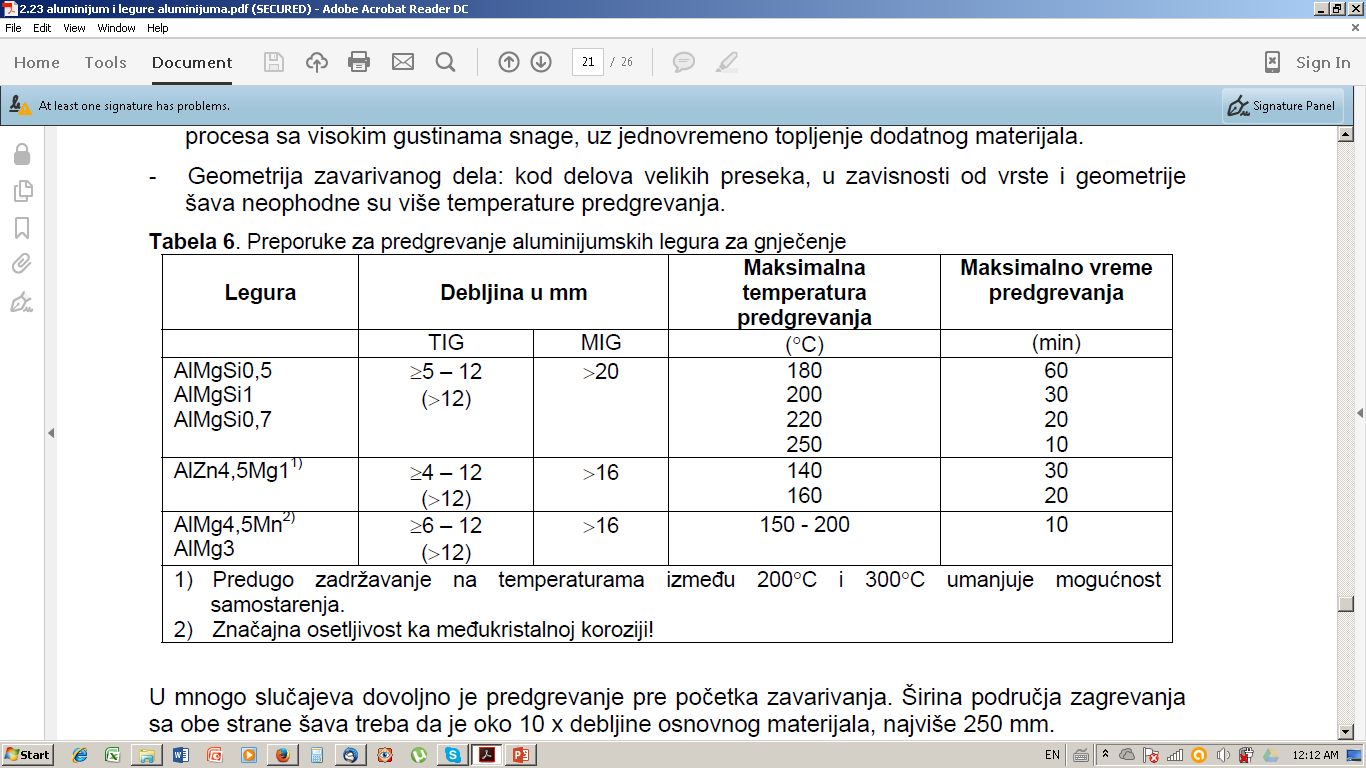 Izbor zaštitnog gasa:
Ar, Ar+He
Sa mešavinom sa He, za adekvatnu zaštitu je potrebna zapremina 2-3x veća nego sa Ar zbog manje gustine He
Sa mešavinom sa He, veća je snaga luka, uvar i brz.zavarivanja
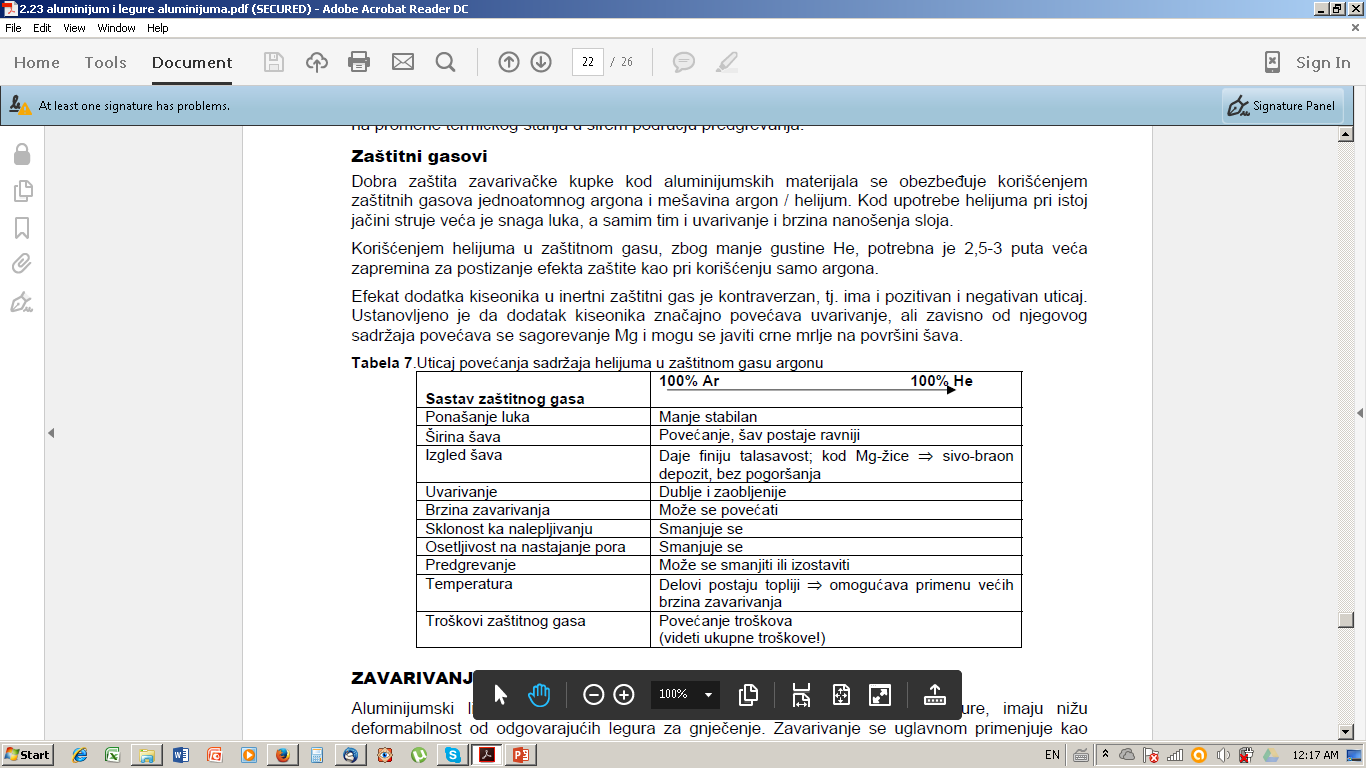 Zavarljivost livenih legura aluminijuma
Prisustvo mikrošupljina i livene strukture daju manju deformabilnost i samim tim lošiju zavarljivost
Najbolja zavarljivost legure Al sa 7-12% Si, a dodatak Cu smanjuje zavaljivost
Zbog nečistoća je pogodna primena REL/E sa oblogom sa funkcijom topitelja
Predgrevanje na 150-250oC
Postupci zavarivanja Al i legura Al
Gasno: blago redukujući plamen, manji gorionici u odnosu na niskougljenični čelik, obavezna je upotreba topitelja za prevođenje Al2O3 u trosku, DM Al legiran sa 5-12 % Si zbog dezoksidacije.
REL/E: jednosmerna struja, obrnuta polarnost (e- od OM razarajući sloj Al2O3), obično zavarivanje sa obe strane osnovnog materijala, DM sličnog hemijskog sastava kao osnovni materijal, primena čelične podložne trake za sprečavanje isticanja rastopa, za debljine preko 4 mm.
TIG: Obavezna naizmenična struja za razbijanje Al2O3 (razaranje oksida bombardovanjem teškim jonima argona)
MIG: jednosmerna struja obrnute polarnosti, za debljine preko 4 mm (do 4 mm se primenjuje TIG)
Elektrootporno: najčešće sučeono, kod tačkastog je problem velika brzina topljenja Al, za šavno je potrebna velika snaga uređaja. Mogu da se primenjuju podložne pločice.
Trenjem:  trenjem sa mešanjem (upotreba alata za zavarivanje), naročito efikasno za taložno ojačane legure, efikasnost preko 80% (umesto 30-50%)
Hvala na pažnji!